XG-EB-1
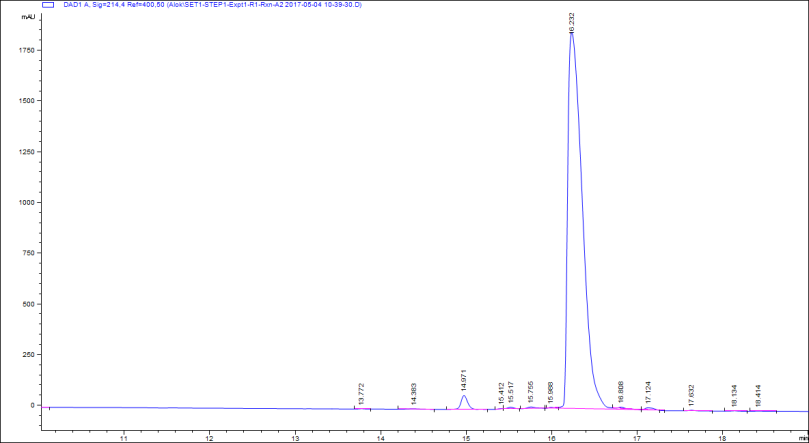 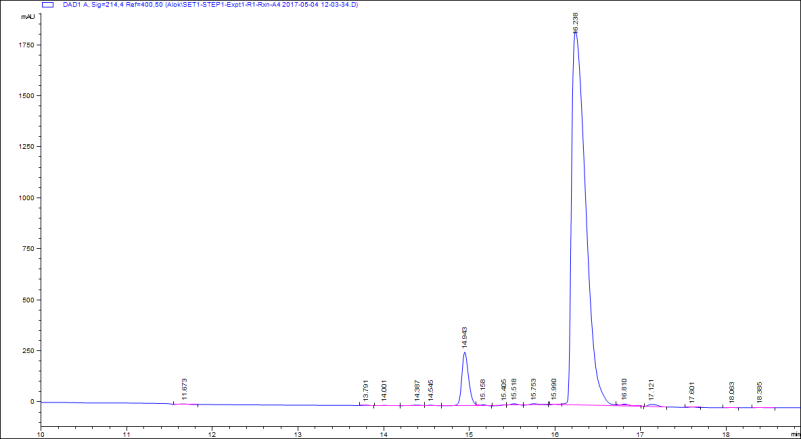 A2-10 min
A4-40 min
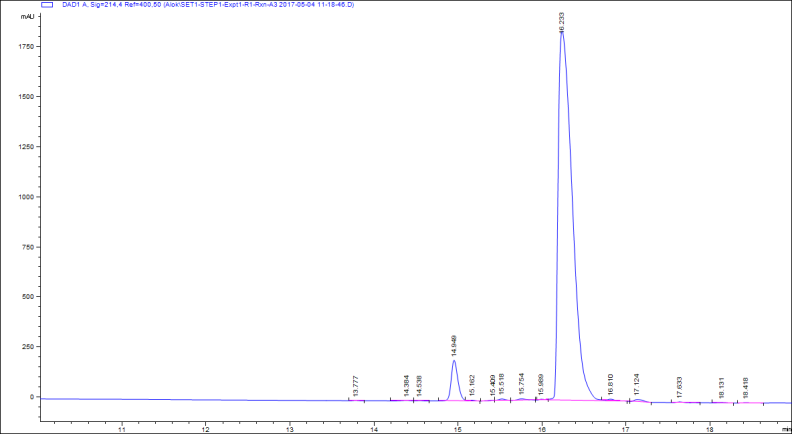 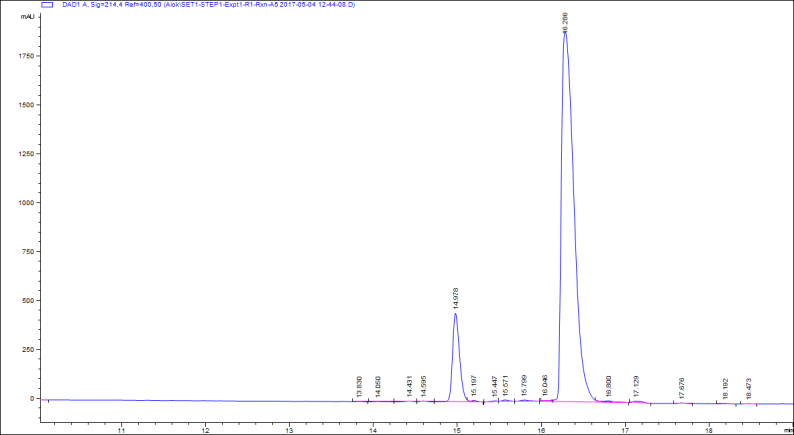 A5-80 min
A3-30 min
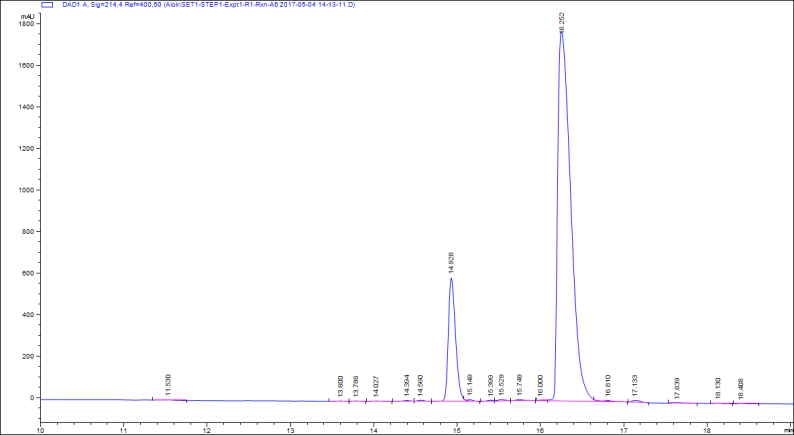 A6-120 min
XG-EB-2
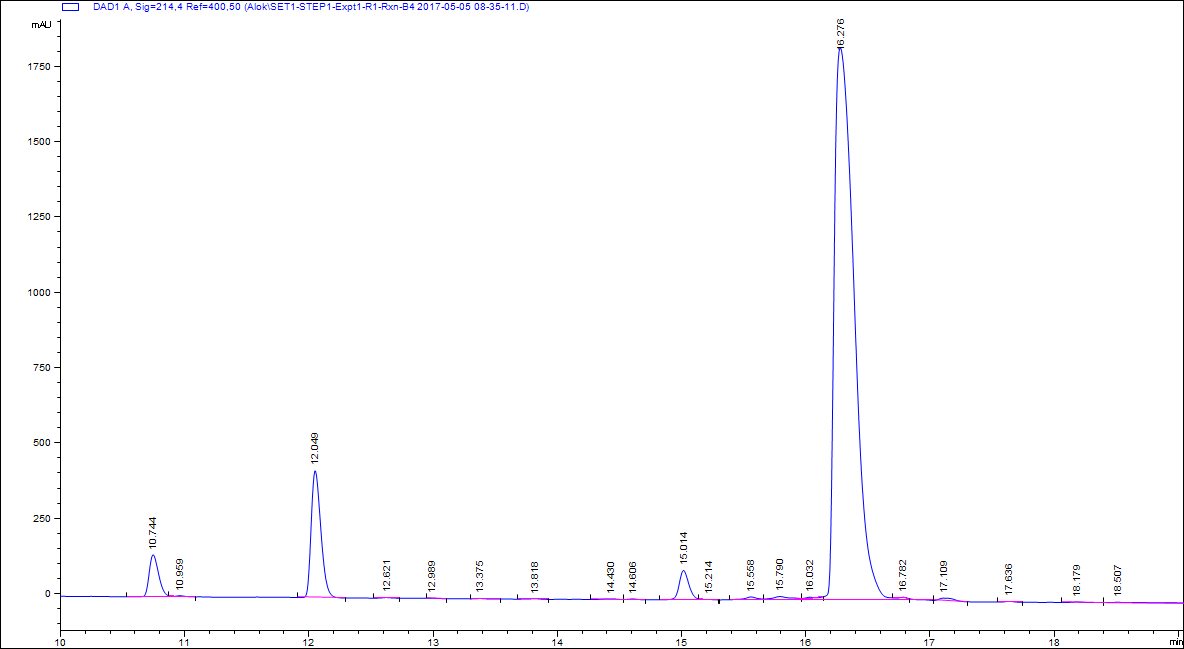 B4-40 min
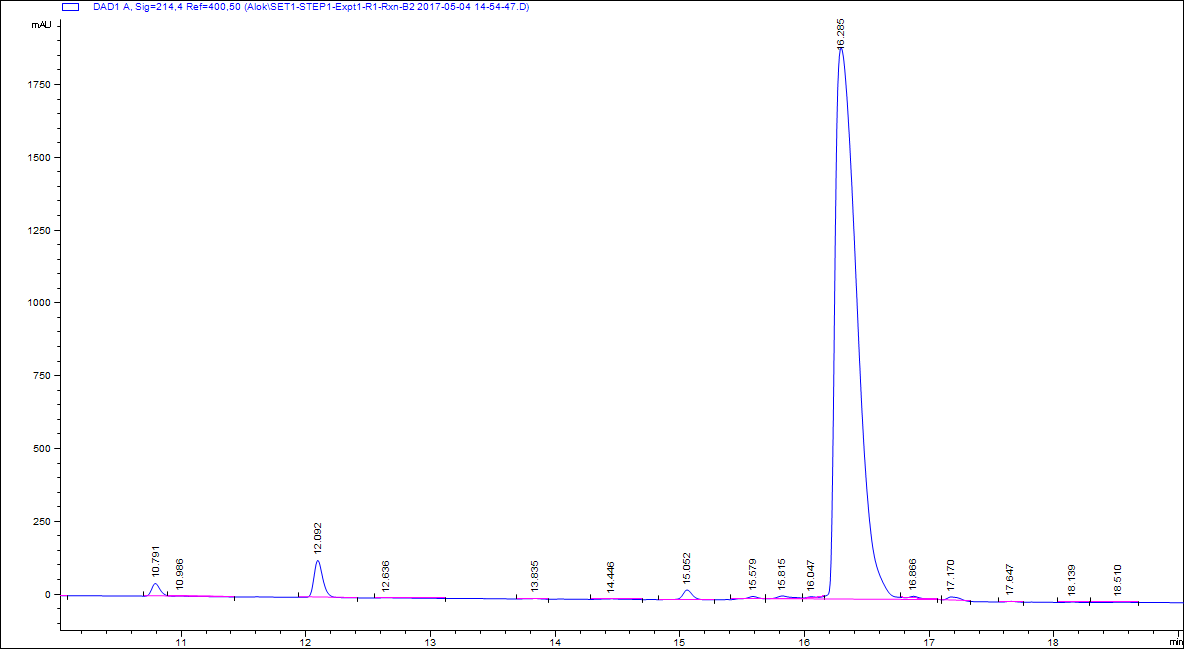 B2-10 min
S
Peak 2
S
Peak 1
P
Peak 2
Peak 1
P
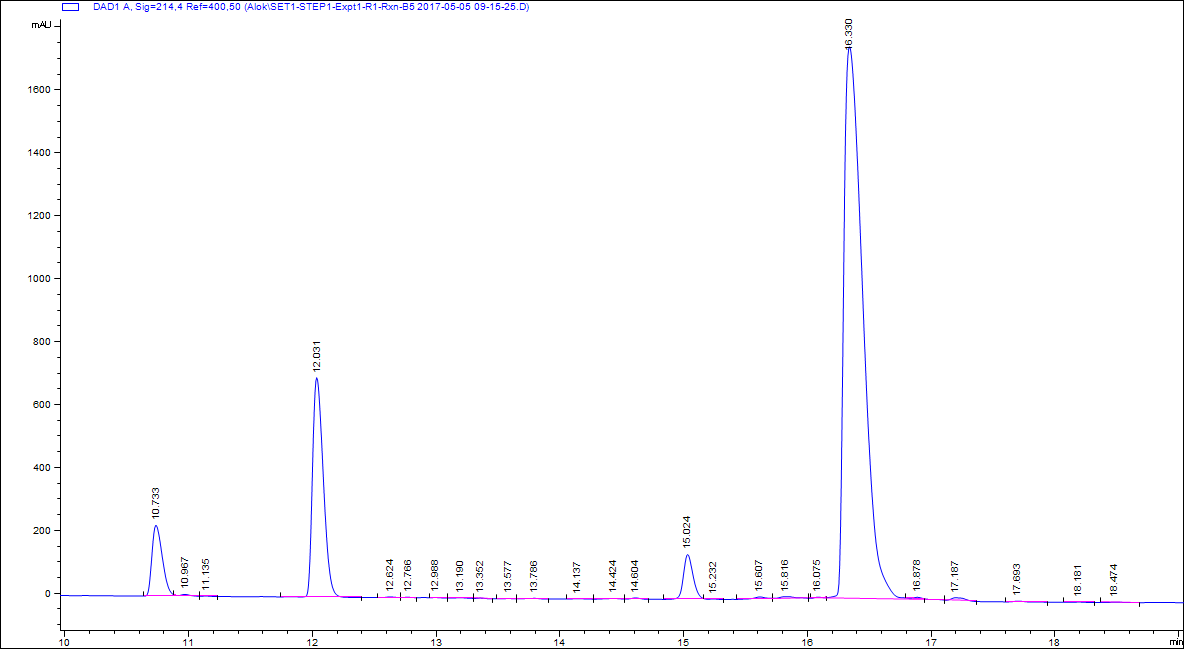 B5-80 min
S
Peak 2
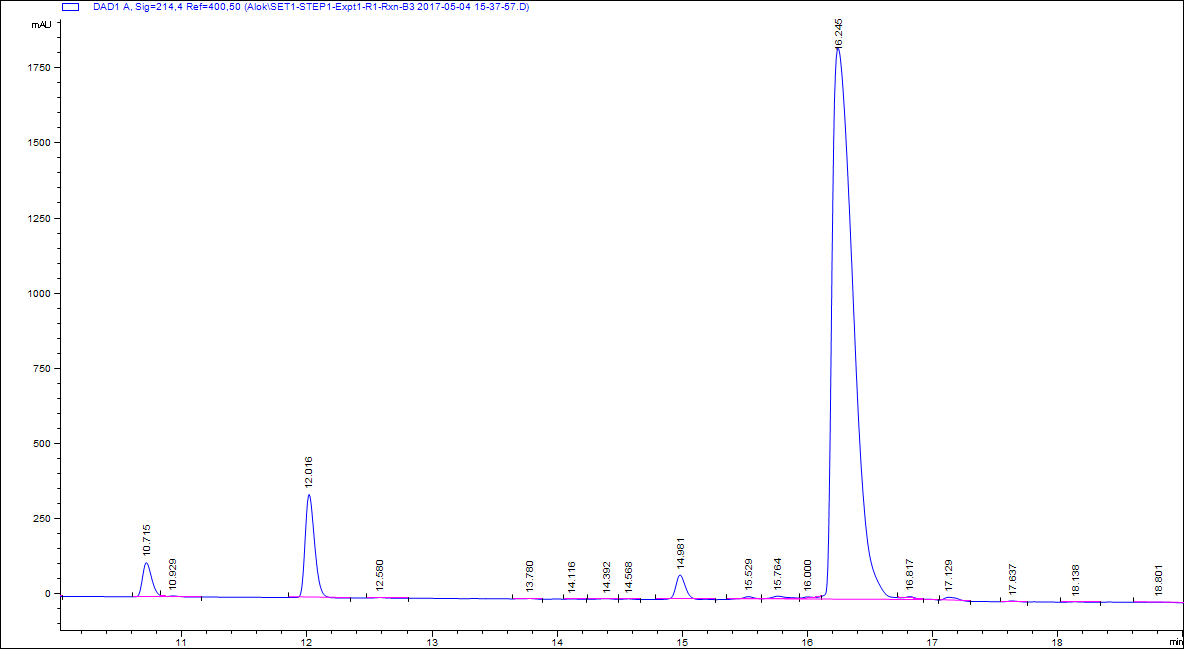 B3-30 min
Peak 1
P
Peak 2
S
Peak 1
P
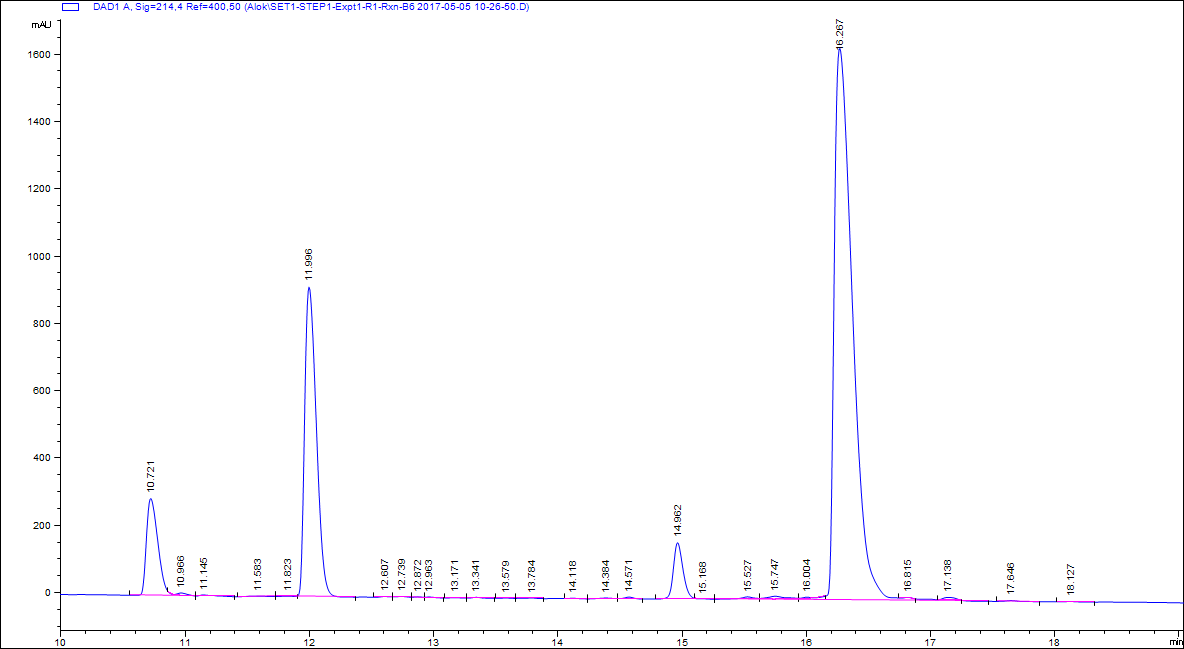 B6-120 min
Peak 2
S
Peak 1
S = Substrate peak
P = product peak
Red arrow = extra peak
P
Retention time and peak area